CICLO ESCOLAR
2021-2022
PRODUCCIÓN DE TEXTOS NARRATIVOS Y ACADÉMICOS
MARÍA GUADALUPE HERNÁNDEZ VÁZQUEZ



TERCER GRADO     SEXTO SEMESTRE
Trayecto Formativo: 
OPTATIVO
Horas por semana: 4
Créditos: 4.5
ENFOQUE  DEL CURSO
En el ámbito de la docencia, actualmente son competencias básicas el comunicarnos de una forma coherente y clara, así como construir argumentos que sean comprensibles para los demás, sometiendo los escritos a la crítica pública. De ahí la relevancia de la alfabetización académica.
Los profesores de educación superior deben incorporar a los estudiantes en diversas prácticas letradas para que aprendan a exponer, argumentar, resumir, buscar información, jerarquizarla, ponerla en relación, valorar razonamientos, debatir, etc.
Se acerca al estudiante a la generación, aplicación y divulgación del conocimiento a través de la revisión de lo que se ha producido en el campo de la investigación educativa, por lo que favorece el uso de estrategias para la búsqueda de información mediante la utilización de las TIC, diversas bases de datos y revistas indexadas, enfatizando en el uso de criterios de selección.
Propósito del curso
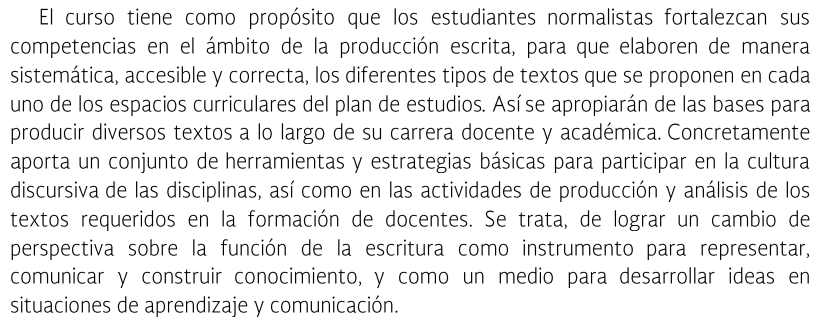 CURSOS QUE LA ANTECEDEN
Herramientas para la observación y análisis de la práctica educativa 
Observación y análisis de prácticas y contextos escolares
Iniciación al trabajo docente
Probabilidad y Estadística
Herramientas básicas para la investigación educativa
CURSOS SUBSECUENTES
Trabajo docente y proyectos de mejora escolar
Creación literaria
Trabajo de titualación
COMPETENCIAS PROFESIONALES DEL CURSO
Integra recursos de la investigación educativa para enriquecer su práctica profesional, expresando su interés por el conocimiento, la ciencia y la mejora de la educación. 
 Actúa de manera ética ante la diversidad de situaciones que se presentan en la práctica profesional.
Competencias genéricas
Aprende de manera autónoma y muestra iniciativa para auto-regularse y fortalecer su desarrollo personal. 

Aplica sus habilidades lingüísticas y comunicativas en diversos contextos.
ORIENTACIONES DIDÁCTICAS
La modalidad que se ha elegido para este curso es la de taller:
El taller constituye una estrategia de producción de escritos. 
Es un curso de comunicación escrita de experiencias académicas o de otra naturaleza, que se reconstruyen mediante una estructura reflexiva e investigativa.
Las actividades preponderantes en el taller consistirán en la lectura y análisis de textos, la producción de diversos tipos de material escrito, su comparación y valoración respecto a modelos seleccionados y la preparación de los mismos para su difusión en diversos medios. Las actividades se realizarán de manera individual y grupal.
El curso demanda el desarrollo de competencias específicas, de carácter genérico, relacionadas con la capacidad de producir diferentes textos, a través de los cuales, los estudiantes comuniquen los resultados de sus indagaciones, análisis y reflexiones.
UNIDAD I
Géneros y tipos de textos narrativos y académico - científicos
UNIDAD II
Producción y difusión de textos narrativos
UNIDAD III
Producción y difusión de escritos académicos -científicos
Unidad de Aprendizaje IGéneros y tipos de textos narrativos y académico - científicos
Los géneros como productos de ciertas convenciones dentro de una cultura.

Tipos de textos narrativos:

	- Biografía, autobiografía, crónica

	- Cuento, novela, historieta

Tipos de textos académicos:

	- Monografía, ensayo, ponencia

	- Artículos de investigación, proyecto de investigación.
BIBLIOGRAFIA
Revisar y escribir textos académicos en la formación del profesorado. http://revistas.ucm.es/index.php/RCED/article/viewFile/38493/37231
 Escritura académica en la Universidad: regulación del proceso de composición, conocimientos del tema y calidad textual. Tesis doctoral. https://www.tdx.cat/bitstream/handle/10803/9281/GerardoBanales_TesisDoctoral_2010_URL_Blanquerna.pdf?sequence=1
Estrategias para apoyar la escritura de textos narrativos http://www.scielo.org.co/pdf/eded/v13n1/v13n1a03.pdf
Los tipos de textos en español: formas, técnica y producciónhttp://scioteca.caf.com/bitstream/handle/123456789/550/78.pdf?sequence=1&isAllowed=y
Los textos académicos. Producción escritural en la educación superior.
http://localhost:8080/xmlui/handle/123456789/65
Escribir en la universidad reflexiones sobre el proceso de composición escrita de textos académicos
https://doi.org/10.25100/lenguaje.v33i0.4818
Unidad de Aprendizaje II. 
Producción y difusión de textos narrativos
Taller de escritura de textos narrativos
	- Tipos de textos narrativos más utilizados en la formación inicial.
	- La estructura y características básicas de los textos narrativos.
	- La organización de los conocimientos y la planificación de las ideas de los escritores.
	- La evaluación de la calidad de los textos: esquemas de revisión y corrección del escrito.
Unidad de Aprendizaje II. 
Producción y difusión de textos narrativos
Difusión de productos escritos
	- Esquemas de difusión local: presentaciones en foros, paneles, congresos escolares.
	- Publicaciones en revistas, gacetas o boletines
	- Publicaciones con ISNN (International Estándar Serial Number) e ISBN (International Estándar Book Number).
	- Publicaciones virtuales en Internet.
BIBLIOGRAFÍA
La investigación biográfico-narrativa en educación.
https://www.researchgate.net/profile/Antonio_Bolivar/publication/286623877_La_investigacion_biografico-narrativa_Guia_para_indagar_en_el_campo/links/568de47108aeaa1481ae7f4d/La-investigacion-biografico-narrativa-Guia-para-indagar-en-el-campo.pdf

Enciclopedia de conocimientos fundamentales Volumen I Español, Literuatura
http://www.objetos.unam.mx/literatura/borrador/pdf/narracion.pdf

Enseñar y evaluar textos narrativos. Algo más que puro cuento.
https://dialnet.unirioja.es/descarga/articulo/3661632.pdf

La investigación biográfico-narrativa, una alternativa para el estudio de los docentes.
http://www.redalyc.org/articulo.oa?id=44729878019
Fascículo 4 ¿Cómo escribir relatos pedagógicos? En Documentación narrativa de experiencias y viajes pedagógicos.
http://clubes.mincyt.gob.ar/img/capacitaciones/fasciculo4.pdf
Historias de vida en educación: Sujeto, diálogo, experiencia.
http://diposit.ub.edu/dspace/bitstream/2445/32345/7/reunid_rivas%20et%20al%202012.pdf
Los textos narrativos
http://www.mheducation.es/bcv/guide/capitulo/8448169980.pdf
Unidad de Aprendizaje IIIProducción y difusión de escritos académicos-científicos
Taller de escritura académica
	- La estructura de un documento académico: normas, convenciones, aparato crítico.
	- Las características básicas: coherencia, cohesión, adecuación o pertinencia, recursividad y presentación.
	- Esquemas de revisión y corrección del escrito.

Difusión de productos escritos
	- Esquemas de difusión local: presentaciones en foros, paneles, congresos escolares.
	- Publicaciones en revistas académicas o boletines de investigación.
	    - Publicaciones con ISNN (International Estándar Serial Number)  e ISBN (International Estándar Book Number).
	      - Publicaciones virtuales en Internet.
BIBLIOGRAFÍA
Definiciones y características de los principales tipos de texto
https://hopelchen.tecnm.mx/principal/sylabus/fpdb/recursos/r125347.PDF
El sistema de referencias Harvard.
https://d1wqtxts1xzle7.cloudfront.net/31210002/El_sistema_de_referencias_Harvard_(1)-with-cover-page-v2.pdf?Expires=1644519000&Signature=Xo5ZFUODbg7UVkDf3LP7StPnXslsi9ZSBejx33Kh4Gbcc54mPIbiGkIPJidCHDraDiEaKF1Mznl-Qy7aZz25FC-CHNz8YQ1LzElKUS4Nu586Z8iaPJd6E7Rm7sA5Phw5HvFItRtxDbpIH0tSNdvzRYrRsaCpsQMMy-~liScwA-N2hgXu1phTZ1u12eAGwZt5RSGTBgP0vAL09HdN-RkYQ2OuFpSllAgs9~TcBf2waGJapwKdfqqJRYQjrA8bDqJYGfTvkcyArM22WPpt7pzfoM6a6WM3oq-Y~YrGuEQt5fAb-8HKKZgLaEH-jwRjNiemsy914hUwTULetvLNvAUsKQ__&Key-Pair-Id=APKAJLOHF5GGSLRBV4ZA
Tendencias actuales de citación en los trabajos de investigación filosófica.
http://www.ejournal.unam.mx/ibi/vol20-41/IBI002004104.pdf
Lectura y escritura de textos académicos y científicos. Manual 2013.
https://www.researchgate.net/publication/271133789_Lectura_y_escritura_de_textos_academicos_y_cientificos_Manual_2013
Estrategias de lectura y producción de textos académicos
http://www.scielo.org.mx/scielo.php?pid=S0185-26982011000300002&script=sci_arttext

Plagio en textos académicos
https://www.redalyc.org/pdf/1941/194124286004.pdf

Cómo publicar un artículo original en revistas científicas con factor de impacto
https://scielo.isciii.es/pdf/pap/v19s26/1139-7632-pap-19-s26-00101.pdf
CRITERIOS DE EVALUACIÓN
EVALUACIONES INSTITUCIONALES
EVALUACIÓN UNIDAD I
   7 al 11 de Marzo
   EVALUACIÓN UNIDAD II
   2 al 6 de Mayo
EVALUACIÓN UNDAD III
20 al 24 de Junio
EVALUACIÓN GLOBAL
27 de Junio al 1 de Julio
JORNADAS DE PRÁCTICA
14 al 25 de Marzo

16 al 27 de Mayo
EVIDENCIAS DE UNIDADES
REGLAMENTOInterno del curso
Se pasará lista después de 5 min de inicio para la asistencia a la primera hora, y se pasará lista al final para corroborar la asistencia de todos los estudiantes. Además se bajará el registro de asistencia que arroja TEAMS con las entradas y salidas al sistema, el cual se enviará al área de Enlace Organizacional, para corroborar la asistencia de la sesión.
En caso de que una alumna diga presente a la primera hora y al final o la asistencia arrojada por TEAMS arroje que estuvo desde el inicio hasta el final, pero durante la clase virtual se le pregunte algo y no responda o se salga y regrese se le pondrán las dos faltas. Es necesario mantenerse activas en las sesiones. Si se puede reprobar por faltas. 

RECUERDEN que todos debemos comprometernos para que su educación sea de calidad, tanto el docente como el alumno construyen el conocimiento a través de su intervención y participación.


En las segundas sesiones de la semana se realizará una actividad en escuela en red, Teams u otra plataforma, sin embargo es necesario que todas las alumnas se conecten en el horario de la clase para que pueda tener su asistencia y la participación, alumna que no ingrese tendrá las dos faltas de la sesión.
Antes de terminar la primera sesión de la semana, se darán 
instrucciones de lo que se realizará en la segunda sesión, para que
 de esta forma todos los alumnos sepan en lo que se va a trabajar y 
la plataforma a la que deben ingresar para contar su asistencia. 
En caso de que al docente, por alguna situación no lo mencione, 
es responsabilidad de los alumnos preguntarlo para poder avanzar 
con el curso.

Todos los trabajos que se realicen de forma colaborativa o en equipos deberán realizarse a través de un documento compartido de GMAIL, con la autorización al maestro para editar, de esta forma se tomará la participación de cada uno de los integrantes del equipo en la elaboración de la actividad, documento que no sea compartido con la opción de editar al docente, se evaluará con el máximo de calificación de 9.

Es muy importante que la participación de todos los alumnos sea activa ya que dependiendo de ella es como se pueden dar las décimas para el redondeo de la calificación, no hay participación, no hay redondeo es decir aunque haya sacado 8.8 pero no tiene ninguna intervención durante las sesiones su calificación será 8.